Dilated Cardiomyopathy
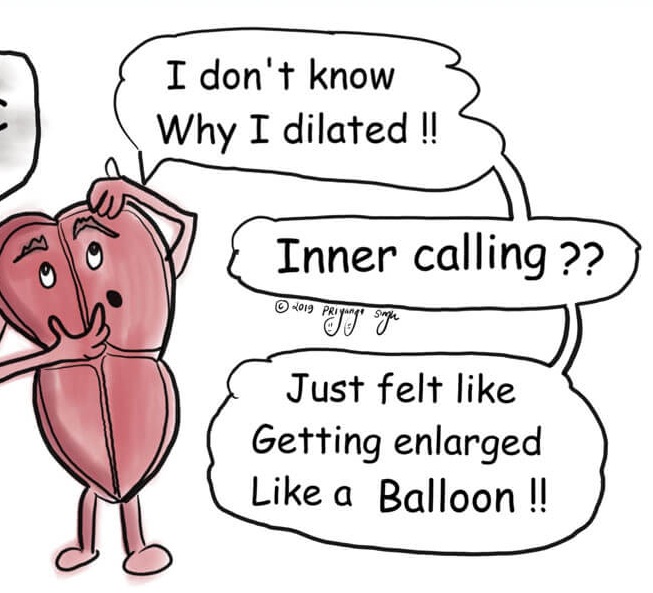 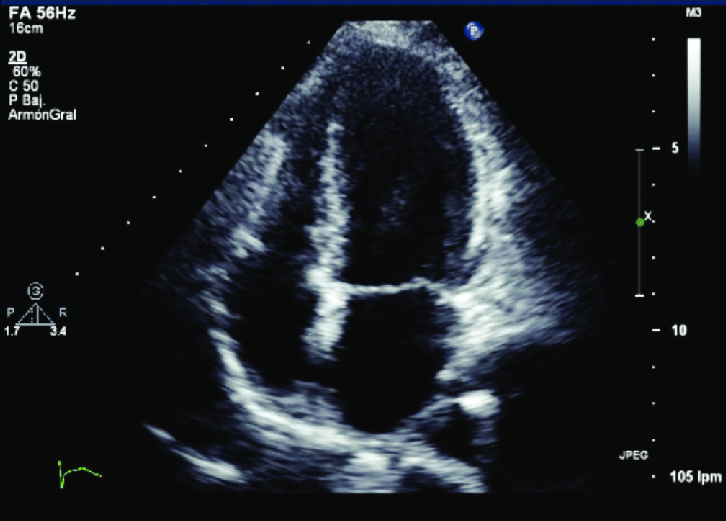 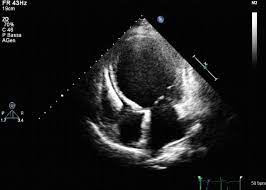 Dr ArunJude Alphonse
DM Cardiology Resident
Govt TDMC Alappuzha
Cardio –Heart    Myo – muscle  Pathy –Disease

 Term first used by Dr Wallace Brigden-1957
 “Disease of myocardium of non-coronary origin”

     Intrinsic disease of the cardiac muscle
AHA scientific statement-2006
Cardiomyopathies are a heterogeneous group of diseases of the myocardium associated with mechanical and/or electrical dysfunction that usually (but not invariably) exhibit inappropriate ventricular hypertrophy or dilatation and are due to a variety of causes that frequently are genetic. Cardiomyopathies either are confined to the heart or are part of generalized systemic disorders, often leading to cardiovascular death or progressive heart failure–related disability
AHA scientific statement-2006
AHA scientific statement-2006
….no past, present, or future classification of cardiomyopathies is likely to satisfy the purpose of all users
ESC statement -2007
A myocardial disorder in which the
    heart muscle is structurally and functionally abnormal, in the absence of coronary artery disease, hypertension, valvular disease and congenital heart disease sufficient to cause the observed myocardial abnormality.
ESC statement(cont)
MOGES classification-2013(WHF)
DCM – Dilated LV with systolic dysfunction 
           not due to valvular causes/CAD
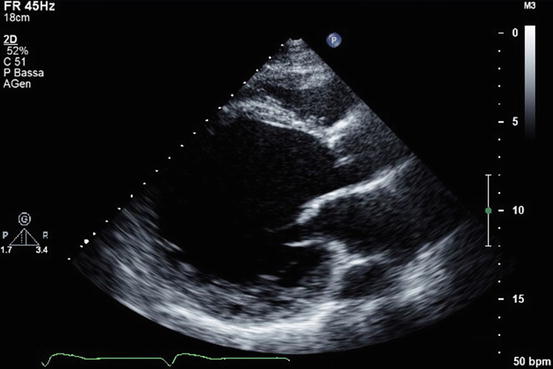 Genetic causes – familial/non familial
30 % first degree relatives likely to have DCM(clinical/subclinical) –familial DCM

30% of familial DCM – gene mutation identified

M/C gene mutation -TvTTN(truncated variant of  Titin)
Pancardiomyopathy screening- 150 associated with all cardiomyopathies
Inheritance-AD/AR/XL/Mitochondrial
Age related penetrance/variable penetrance
Variable expression
AD inheritance-MC
Pure DCM –TTN,MYH7,troponin
DCM+Conduction block-LMNA,SCN5A,Desmin
Arrhythmogenic –Troponin,LMNA
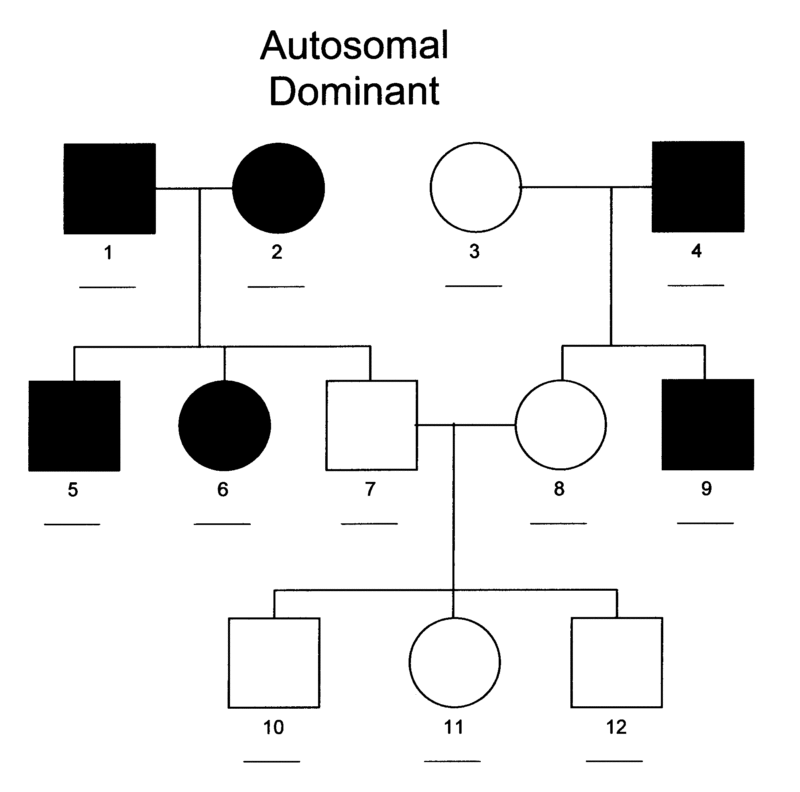 Truncation of TITIN – 15-20% of all DCM
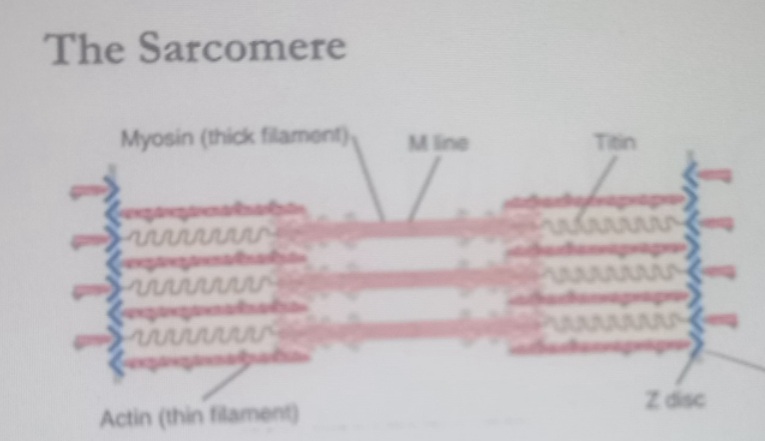 AR – Trop I

Mitochondrial –Mutations in mitochondrial tRNA
                                 DCM + SNHL , maternal inheritance

X linked – Dystrophin mutation 
  (Duchene muscular dytrophy , Beckers muscular dystrophy)
                    Barth syndrome –                                            
     Congenital DCM,short stature,neutropenia(Tafazzin mutation)
Spectrum of DCM
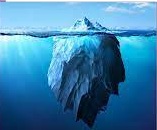 Symptoms
Maybe assymptomatic for decades
Usual age of presentation-4th decade(4th-7th decade)
HF symptoms –once symptomatic may have rapid progression
Arrythmia
SCD
Angina (microvascular dysfunction)
Signs
Tachychardia ,tachypnea
Elevated JVP ,dependant edema
Displaced apex beat(down and out) ,normal-heaving in character
LV S3 
Basal crepitations
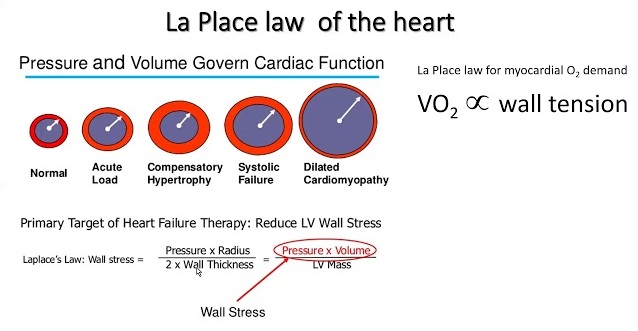 Diagnosis
ECG
Echo
CAG
CMR
Genetic testing
ECG
LV hypertrophy/volume overload
      nonspecific ST-T wave changes,
      bundle branch block ,condunction        abnormalities

Pathologic Q waves may be present, although their presence should also raise the possibility of advanced atherosclerotic heart disease

 In advanced cases with extensive fibrosis, low-voltage limb leads may be seen
Diagnosis?
Goldberger's electrocardiographic triad
SV1 or SV2 + RV5 or RV6 ≥ 3.5 mV 
Total QRS amplitude in each of the limb leads ≤ 0.8 mV
 R/S ratio < 1 in lead V4


  70% sensitive and > 90% specific for detecting DCM + severe left ventricular (LV) dysfunction
ECHO……..

LV systolic dysfunction that may also show biventricular dysfunction in at least one third of cases
 LV wall thickness is almost always within the normal range
 the LV mass is invariably increased
Most commonly, global LV hypokinesis 
 but regional wall motion abnormalities may also be seen
  septal dyskinesis in those with left bundle branch block (LBBB)
Disproportionate thinning of a dyskinetic wall should raise the possibility of CAD
 Mitral and tricuspid regurgitation is frequently present and may be severe (impaired leaflet coaptation )
Coronary angiography  
   should be considered in all patients who have 
      Risk factors for CAD
     Cigarette smoker
     prominent family history of early-onset CAD
     Familial hypercholesterolemia
     Age  above 40 years in males and above 45 years in females
 functional significance of any obstructive coronary lesions found should be carefully evaluated insofar as their presence may be coincidental to DCM
Cardiac magnetic resonance imaging (CMR) :
 Pattern of non transmural delayed gadolinium enhancement in a noncoronary distribution in a dilated left ventricle suggests a nonischemic cause
Certain conditions, such as sarcoidosis, may have a rather typical appearance
 CMR is able  to evaluate the extent of myocardial fibrosis in DCM

Biopsy 

Genetic evaluation
Management
GDMT for HFrEF
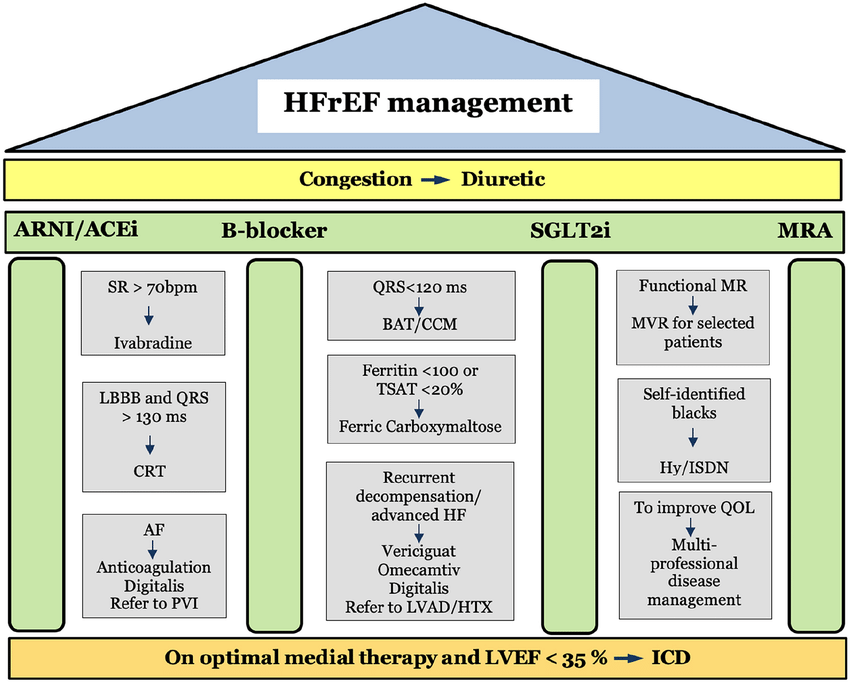 Summary
One gene –variable manifestations
AD –TvTTN –MC mutation
Only arrythmia can be a manifestation
Work up for a genetic cause
Pancardiomyopathy gene screening
GDMT
Q1)
MH OH GAD EMYH7  S C4 stands for?
Q2)Most common cause for DCM
1)Genetic
2)Idiopathic
3)Inflammatory
4)Drug induced
5)Secondary to systemic diseases
Q3)Most common genetic abnormailty associated with DCM?
1)Troponin mutation
2)Desmin muatation
3)Truncated variant of Titin
4)SCN5a mutation
Q4)Components of Golberg’s ECG triad are all except?
1)SV1 or SV2 + RV5 or RV6 ≥ 3.5 mV 
2)Total QRS amplitude in each of the limb leads ≤ 0.6 mV
3)Total QRS amplitude in each of the limb leads ≤ 0.8 mV
4) R/S ratio < 1 in lead V4
Q5)Following patterns of LGE in CMR suggest ischaemic etiology except
1)Sub endocardial
2)Transmural
3)Mid myocardial
4)All of the above
Q6)All are pillars of management of HFrEF except
1)Betablockers

2)ACEI

3)MRA

4)SGLT2

5)Statins
Thank You